三上 第 4 課
教學簡報
電視宣傳音樂
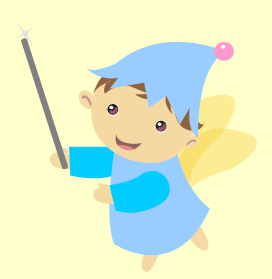 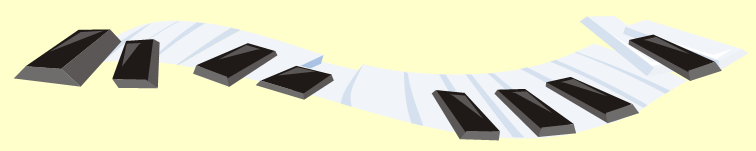 學習重點
描述音樂在日常生活的功能
運用簡單音樂述語來描述音樂的特色
運用資訊科技創作宣傳片段，並配上音樂
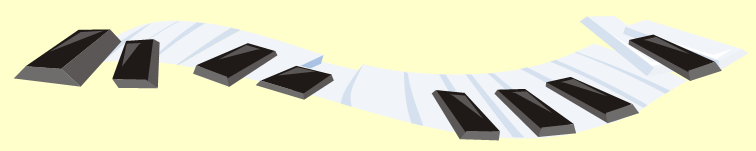 分析電視宣傳片段
不少電視宣傳片段都會配上音樂，以增強氣氛。
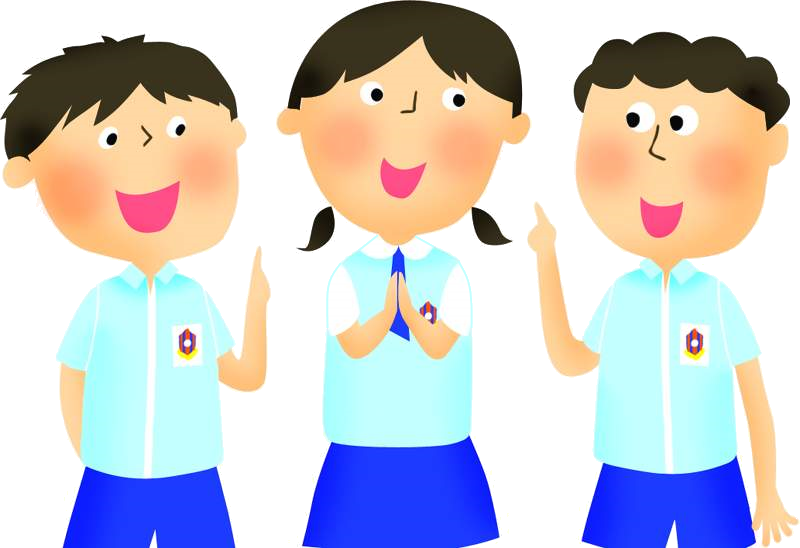 最近有哪個電視／網上宣傳片段的音樂給你留下深刻的印象？說說該片段的內容，並嘗試哼出有關音樂的旋律。
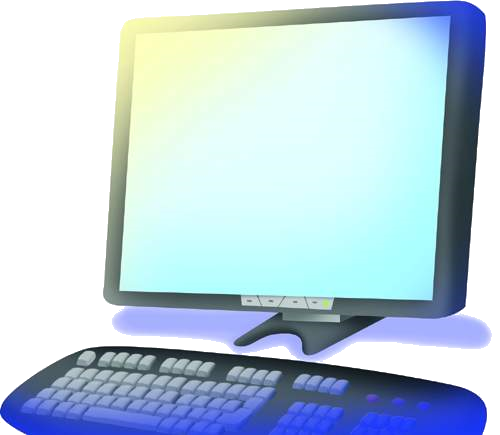 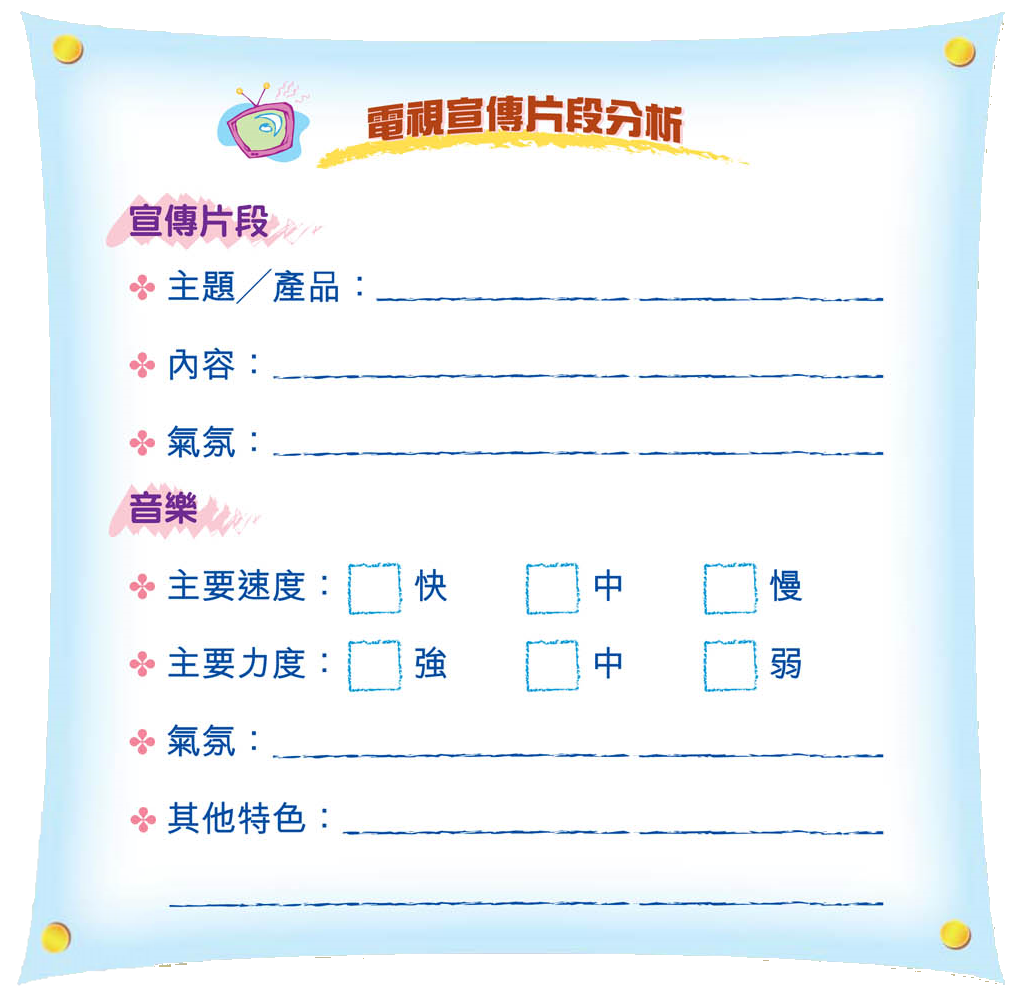 分析電視宣傳片段
試根據課本第19頁的「電視宣傳片段分析」表格，向同學介紹令你印象深刻的宣傳片段和音樂。
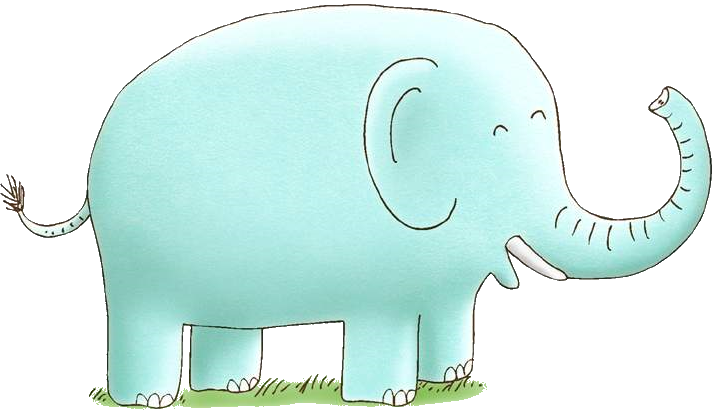 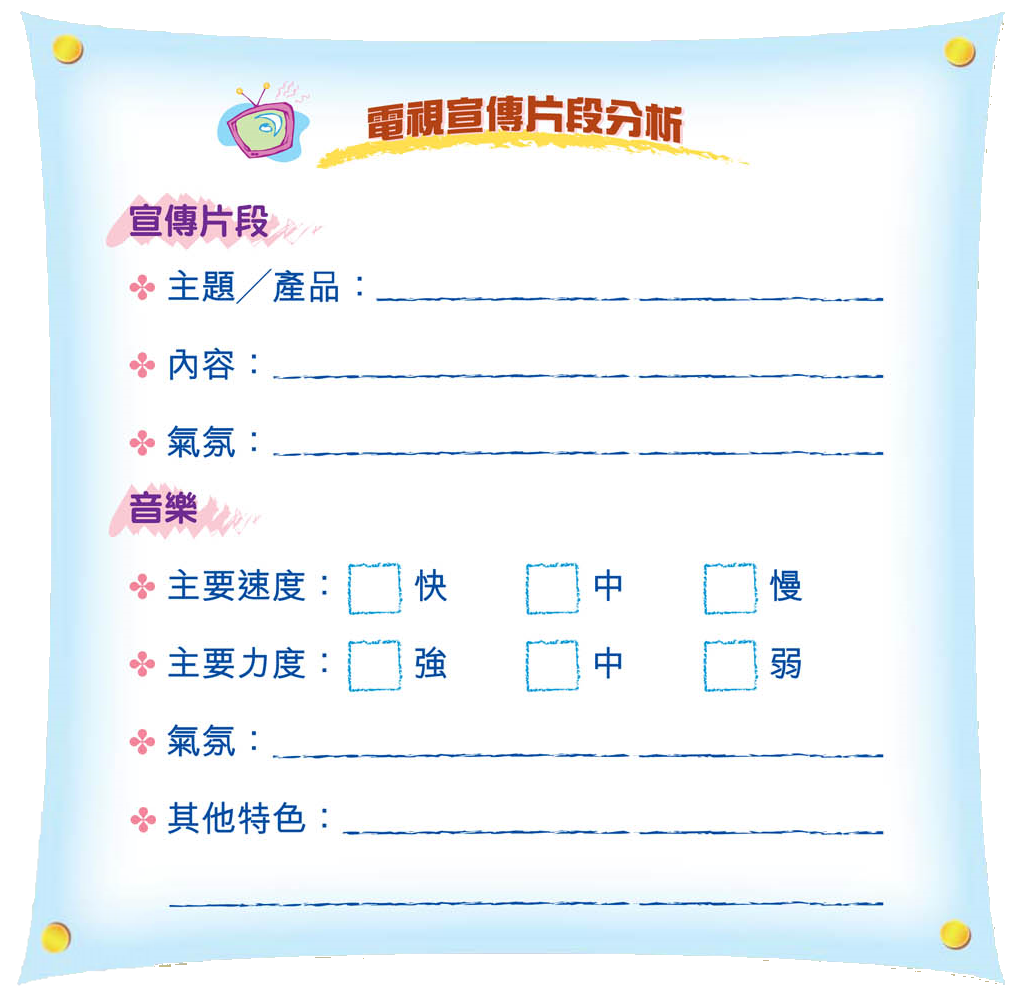 分析電視宣傳片段
來看看以下例子。
先觀看一段政府宣傳片段：
洪水如猛獸，勿走近河道
看完片段，嘗試進行分析。
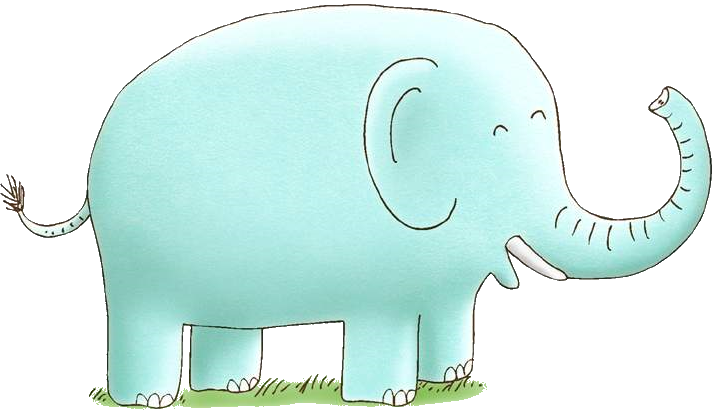 分析電視宣傳片段
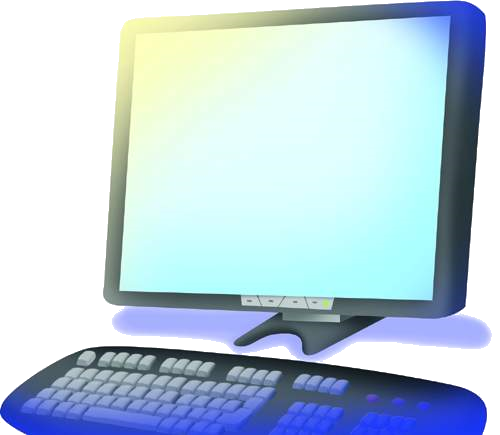 觀看「洪水如猛獸，勿走近河道」
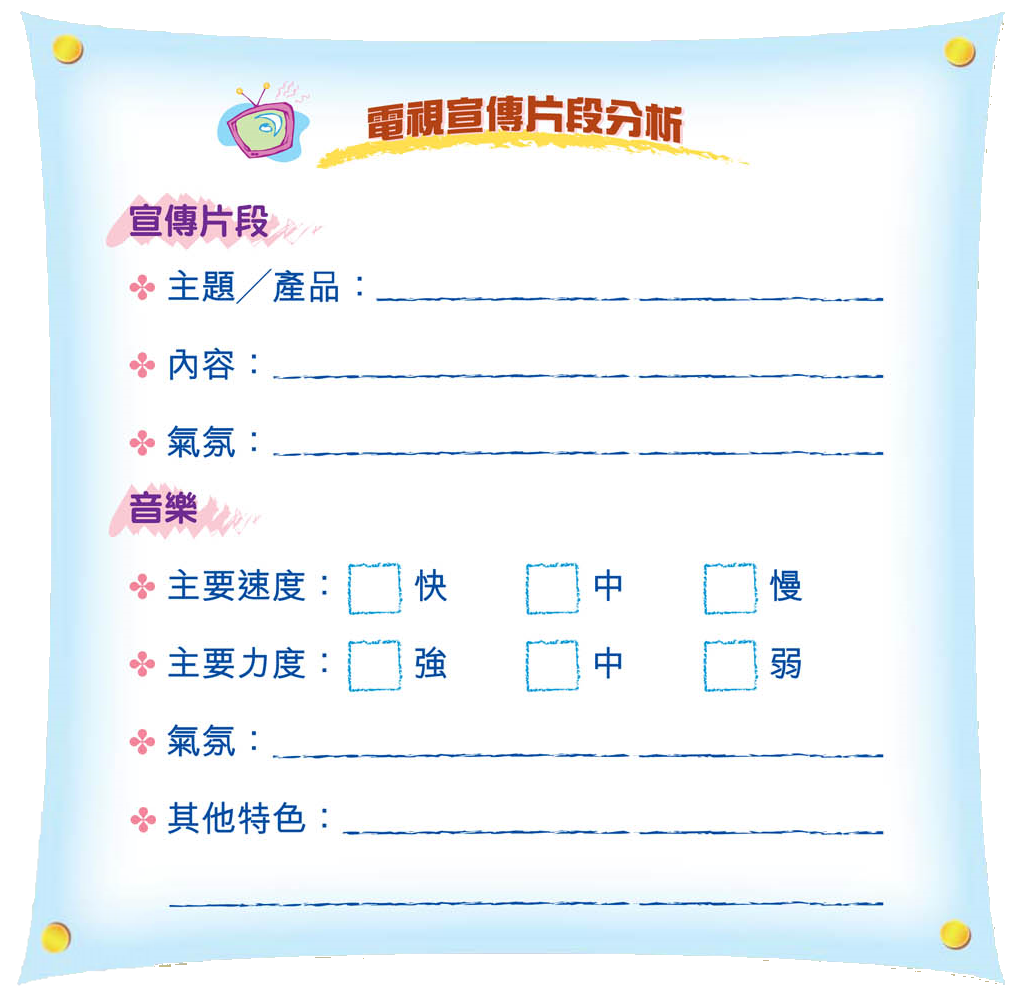 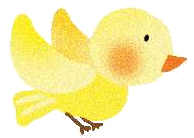 片段在宣傳甚麼主題或產品？
片段的主題是「洪水如猛獸，勿走近河道」。
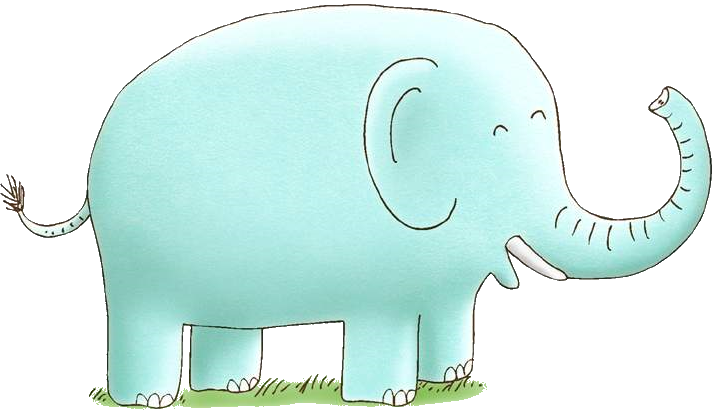 分析電視宣傳片段
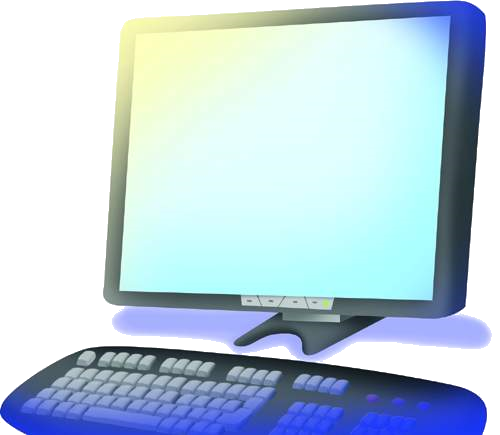 觀看「洪水如猛獸，勿走近河道」
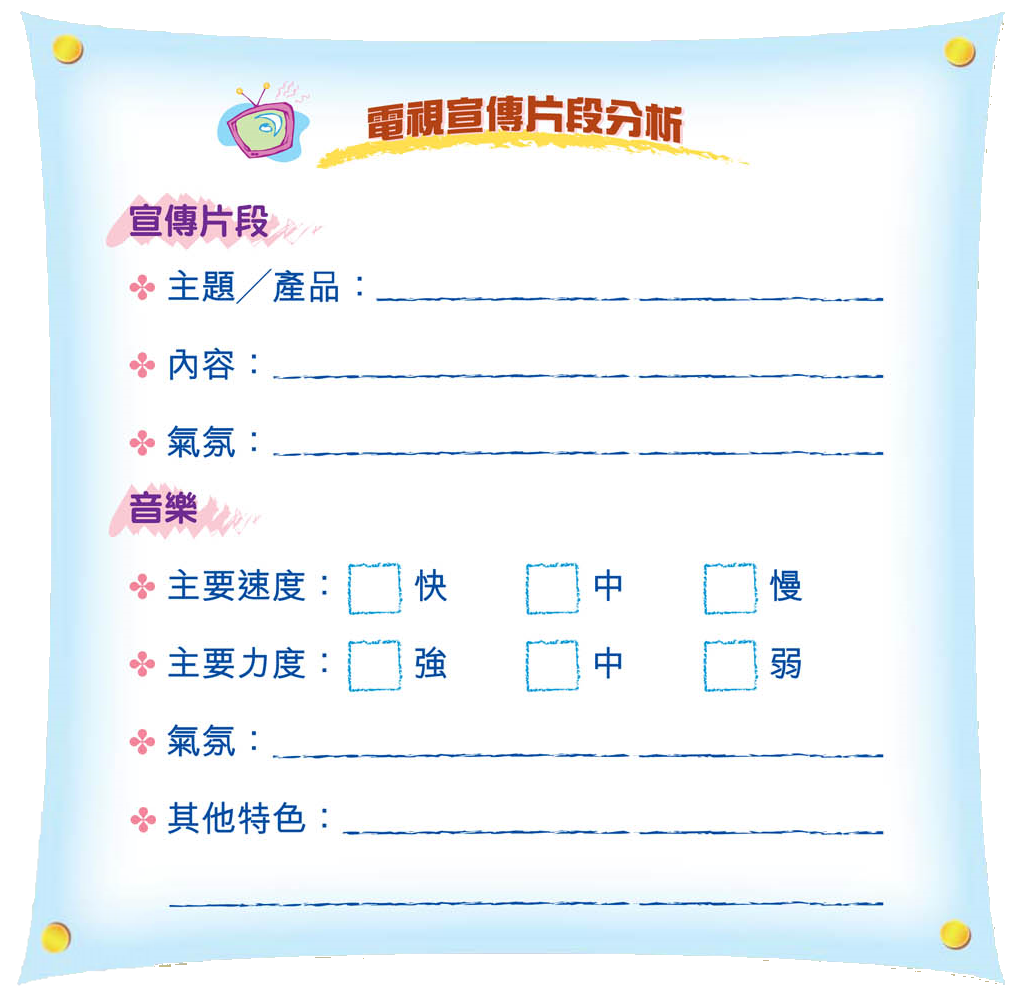 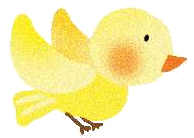 試描述片段的內容和氣氛。
內容：天氣轉壞，在河道玩耍的小孩及行山的　　　女子面對洪水的威脅。洪水過後，一位　　　母親向兒子講述遠離河道的重要。
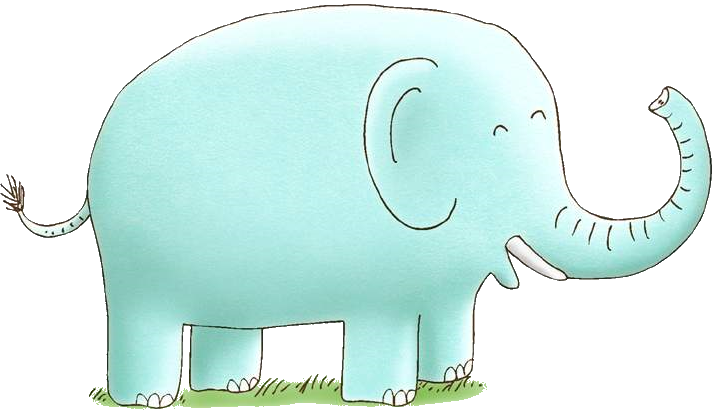 氣氛：第一部分（首20秒）陰沉及緊張
　　　第二部分（最後10秒）平靜
分析電視宣傳片段
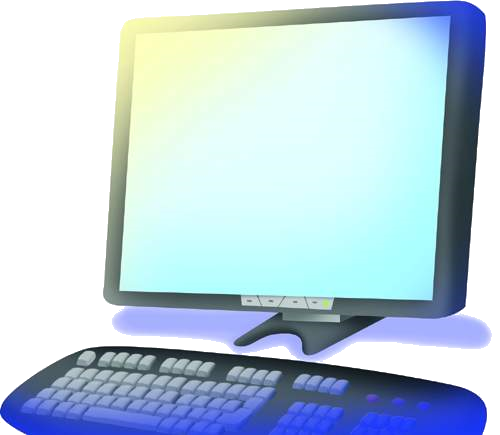 觀看「洪水如猛獸，勿走近河道」
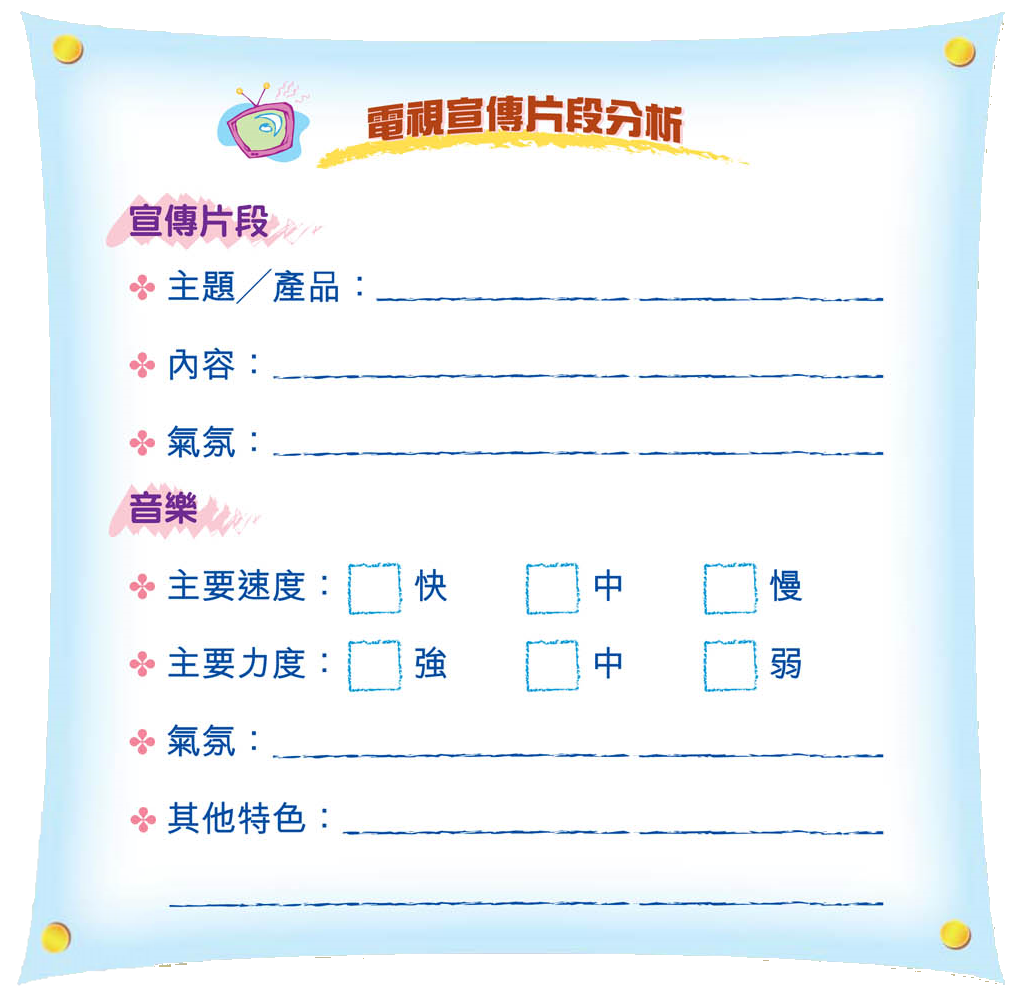 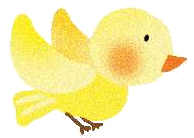 留意片段的配樂（包括背景音樂和其他聲響效果）。你會怎樣形容它的速度、力度和氣氛？
主要速度：
中（由中段開始愈來愈快，後段完全靜止，只餘母子對話的聲音）
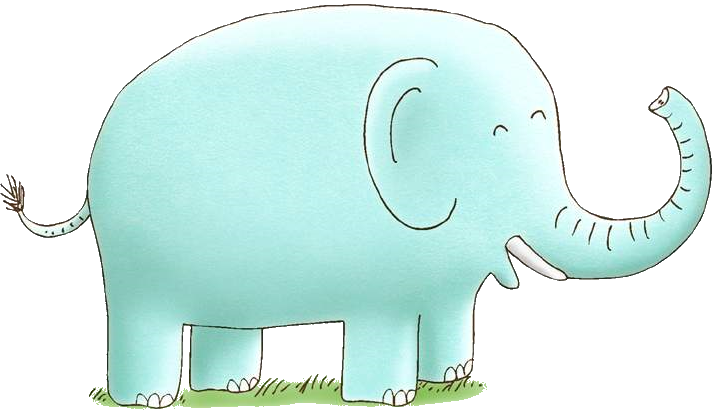 主要力度：強
氣氛：緊張
分析電視宣傳片段
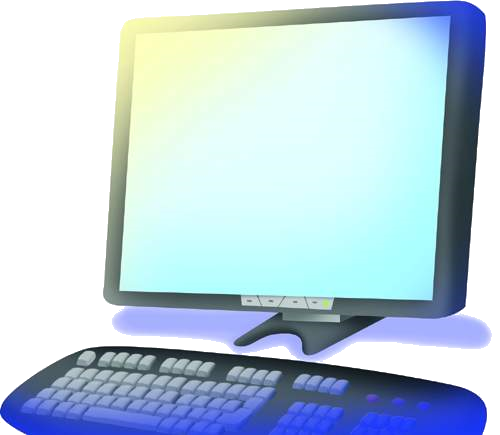 觀看「洪水如猛獸，勿走近河道」
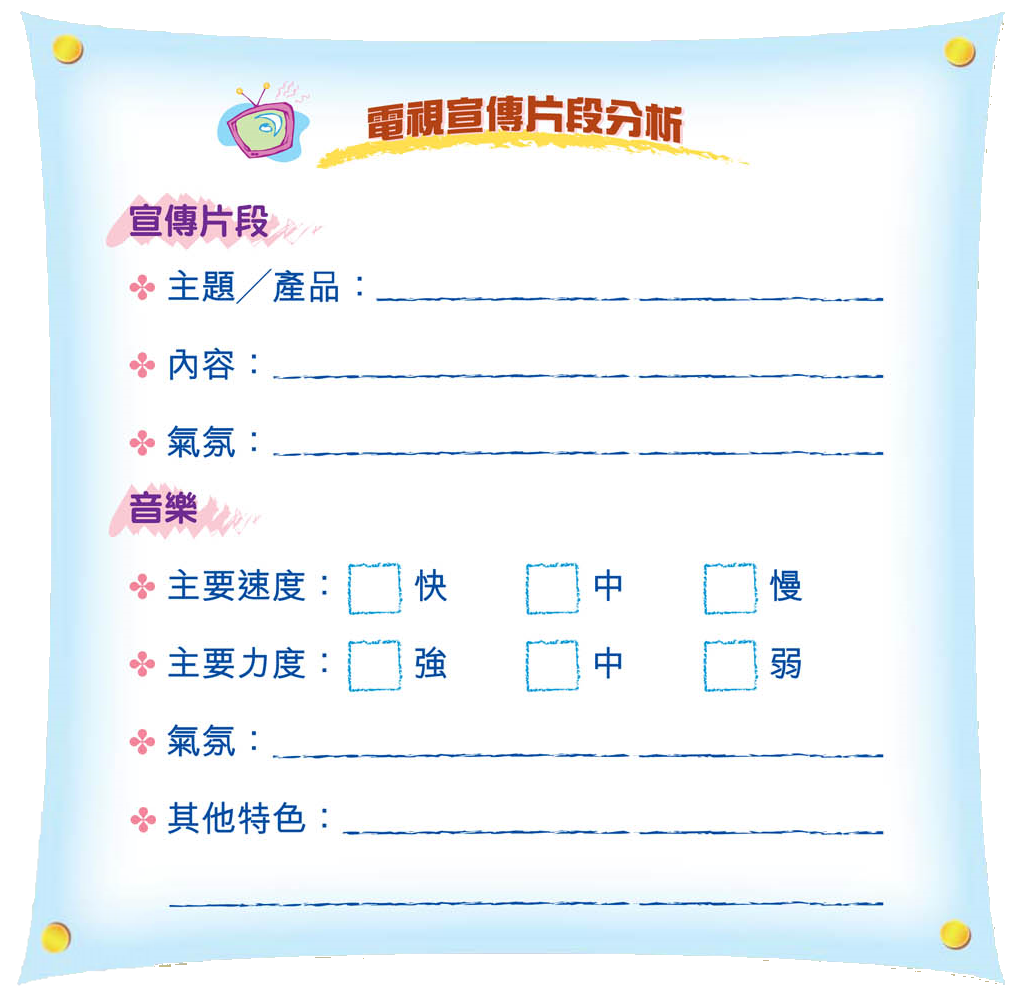 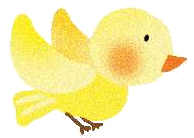 片段的配樂還有甚麼特色？
片段採用擬人法，加入洪水以兇猛語調說話的聲音，此外還加入雷聲，增強緊張的氣氛。
片段的配樂能夠配合內容和氣氛，有效地帶出宣傳信息嗎？為甚麼？
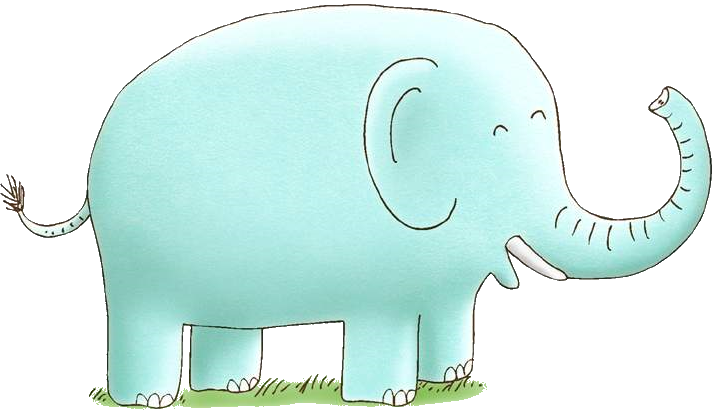 能夠，因為背景音樂、洪水的獨白及雷聲，配上人們在河道受洪水威脅的畫面，營造了緊張的氣氛，帶出「洪水如猛獸」的主題，令觀眾感到懼怕，不會隨便走近河道。
分析電視宣傳片段
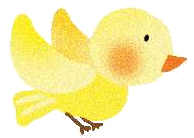 準備好了嗎？來分析自選的宣傳片段吧！
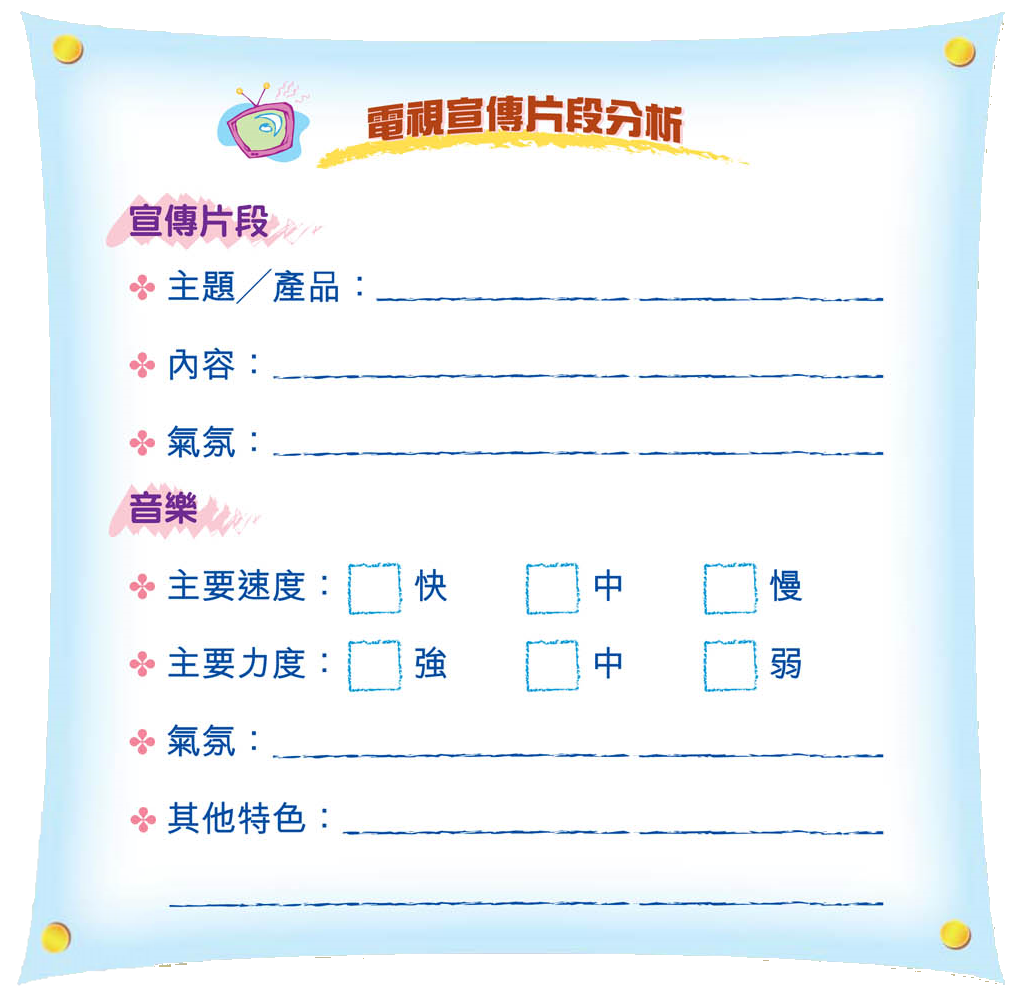 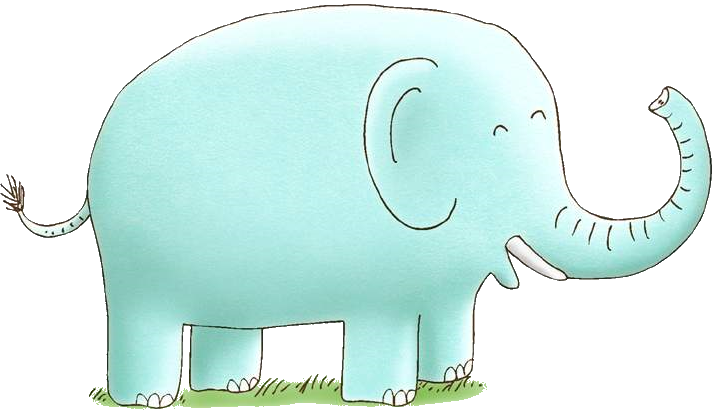 創意舞台
開啟《朗文音樂》的電子教材，並根據課本上列出的步驟，製作宣傳片段，然後配上適當的音樂吧！
完成後，與同學分享彼此的作品，討論片段帶出的信息和配樂的效果。
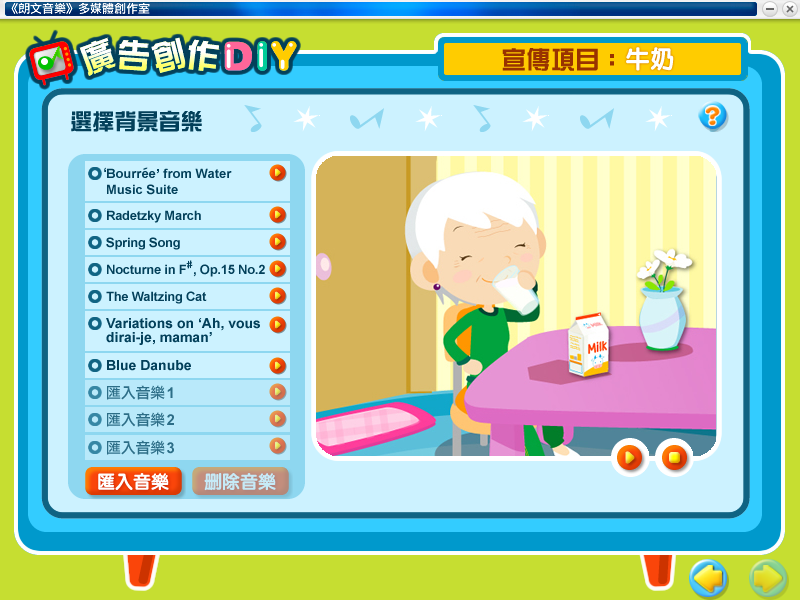 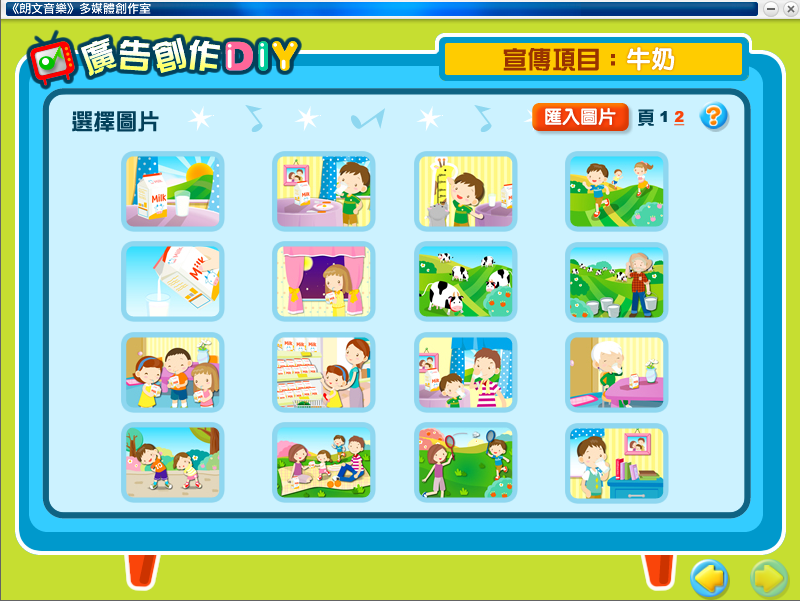 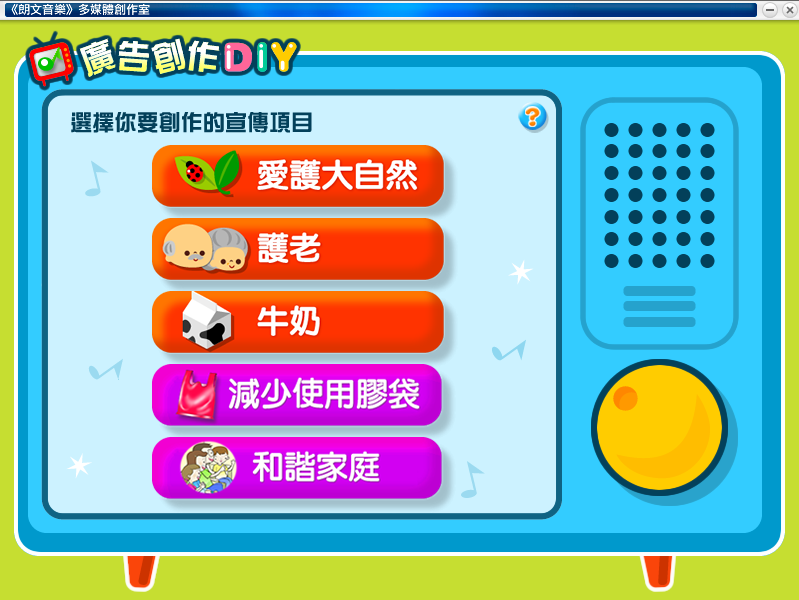 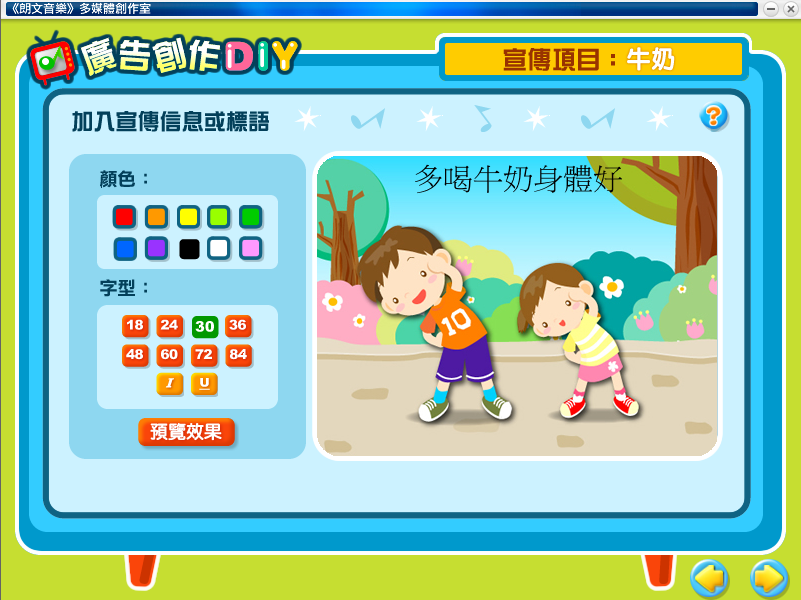 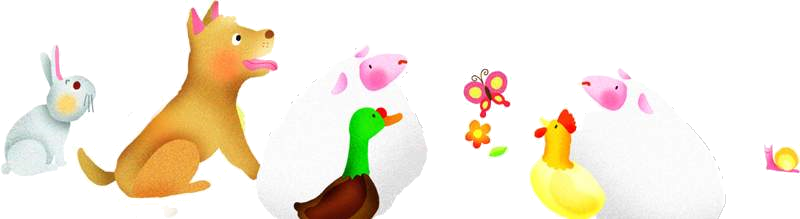 評估及自學資源
完成工作紙，了解樂曲與宣傳項目的相互關係
完成 Kahoot! 活動，總結單元二音樂知識
評估資源
瀏覽政府新聞處網站，觀看政府電視宣傳影片，留意配樂在影片中的作用
觀看影片，了解配樂在動畫等片段的作用
自學資源
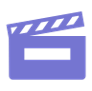 完
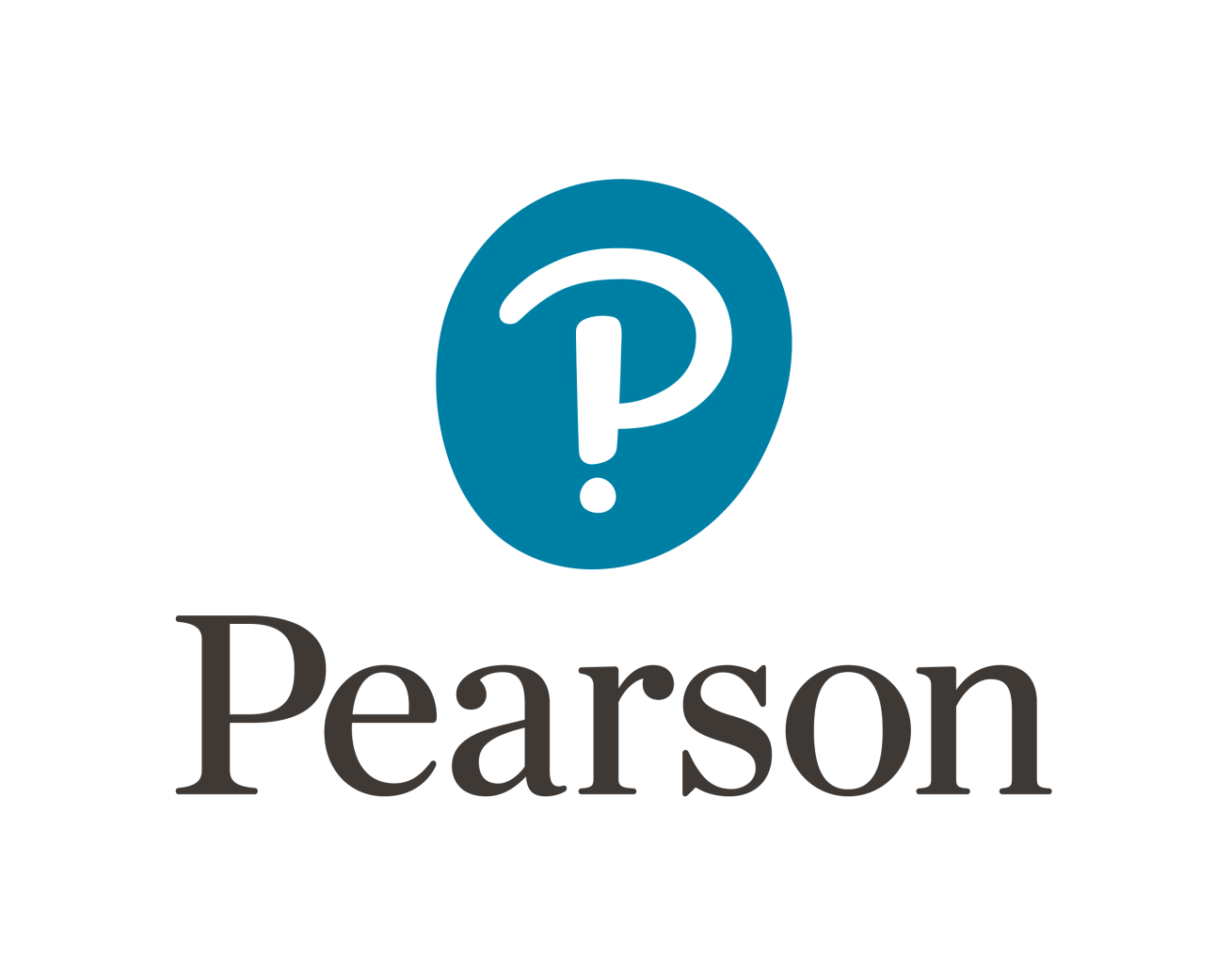 © 培生教育出版亞洲有限公司